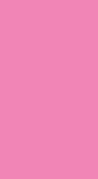 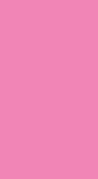 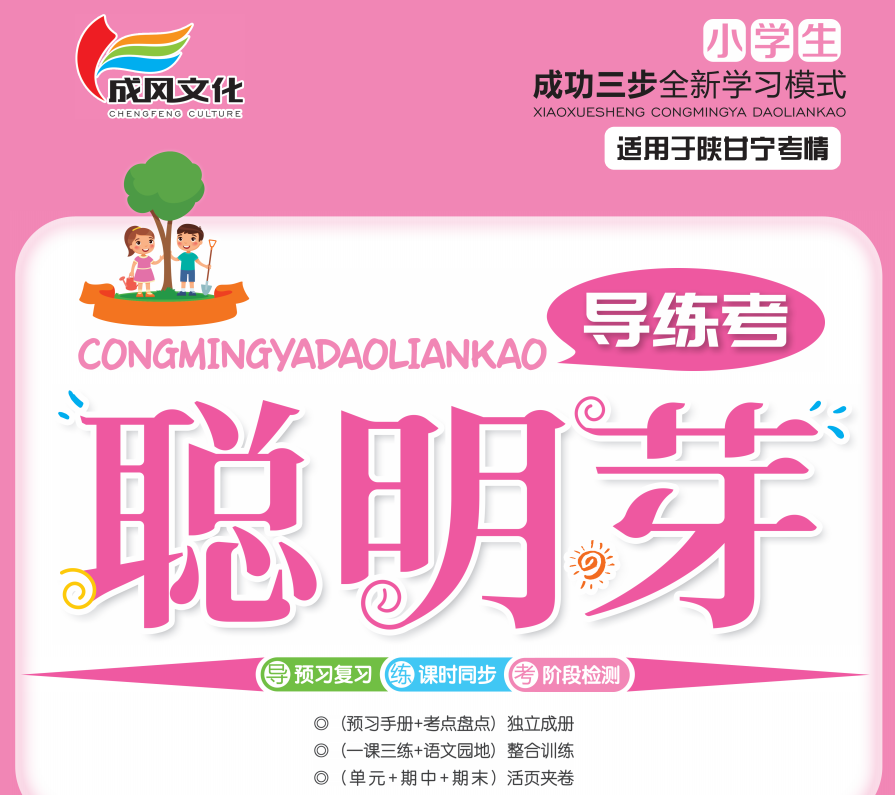 第四单元
双休阅读提升四—借助关键语句概括一段话的大意
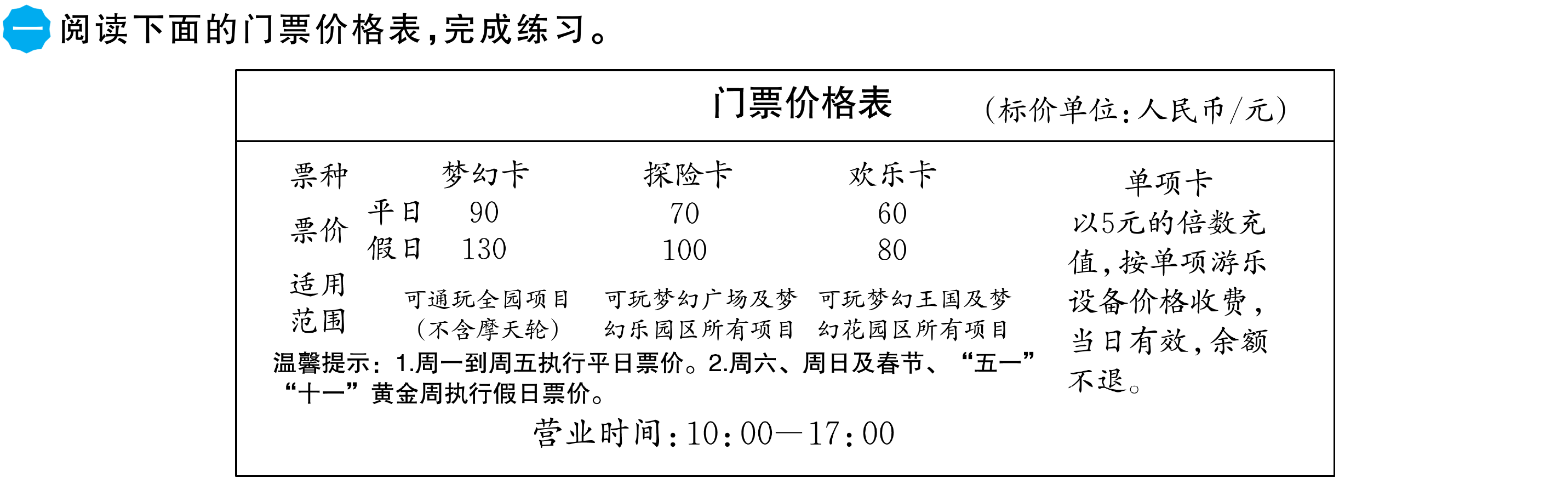 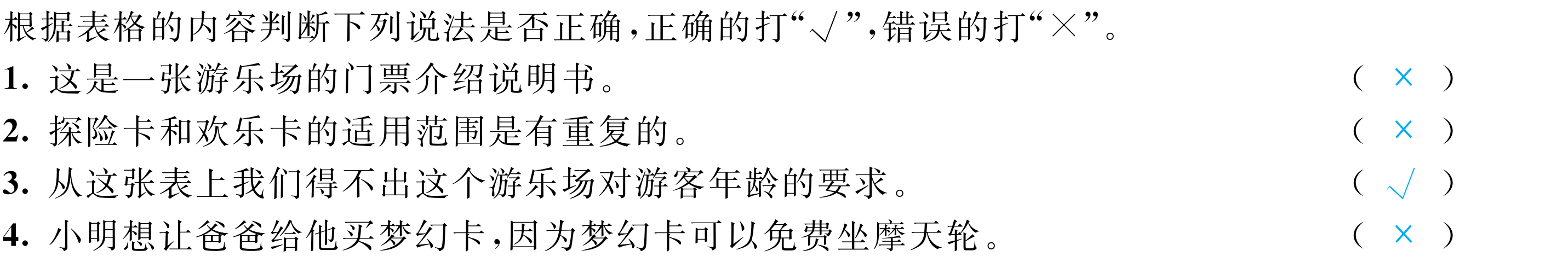 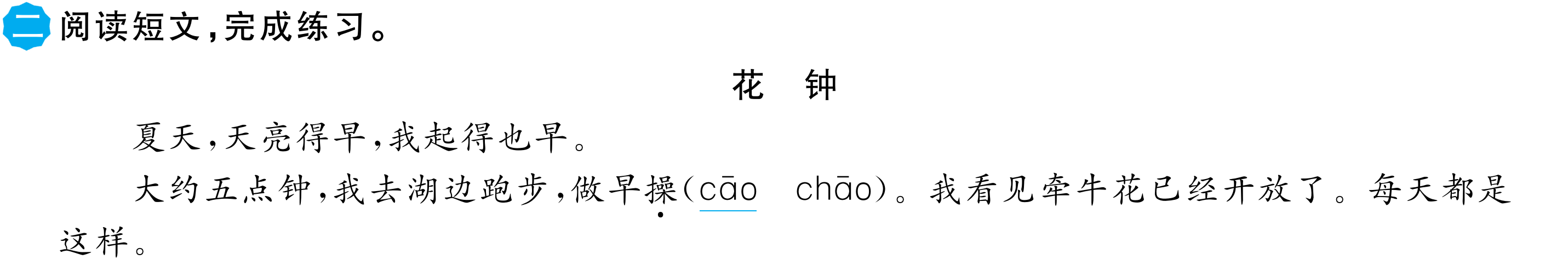 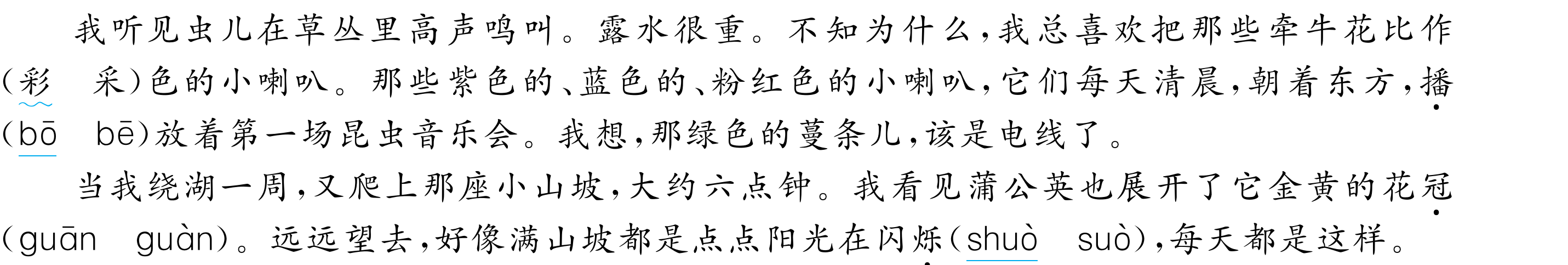 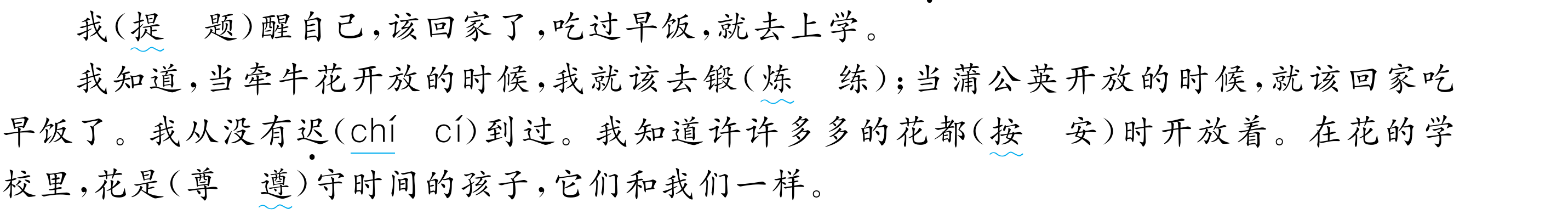 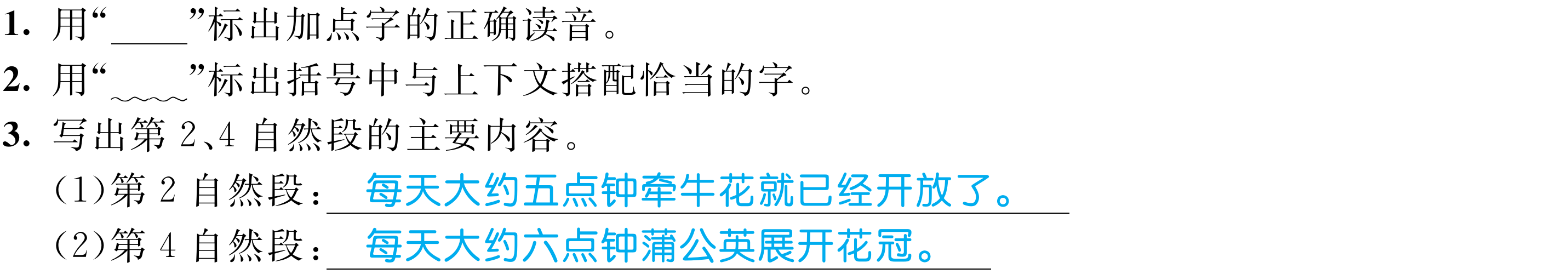 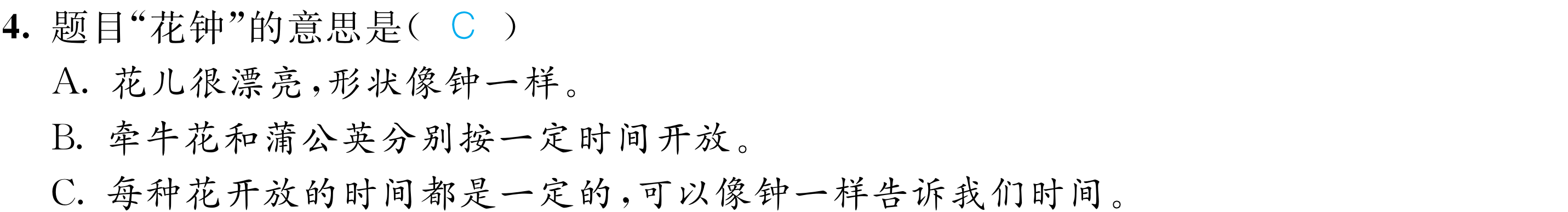 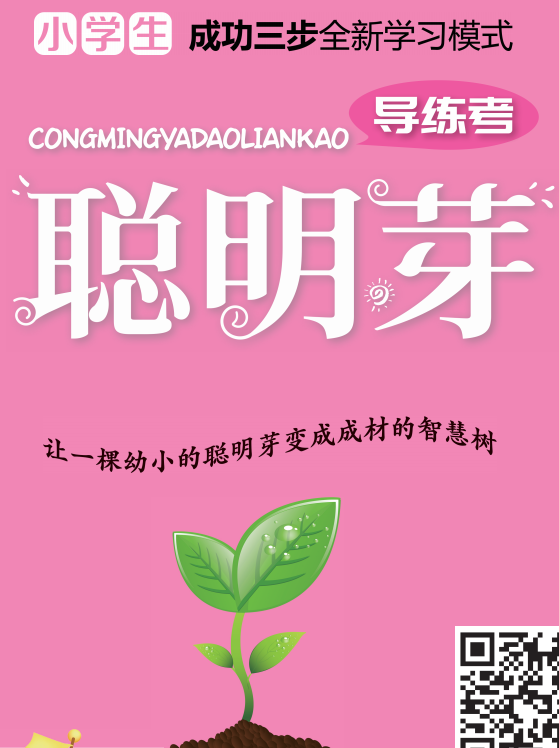 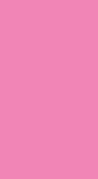 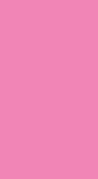 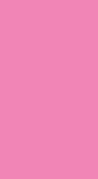 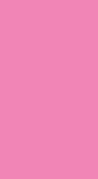